«Мальчик у Христа на елке»
Федор Михайлович Достоевский

                                                                                                                               Выполнила:  ученица 6 класса А
Тюменцева Мария
Федор Михайлович Достоевский(1821-1881гг)
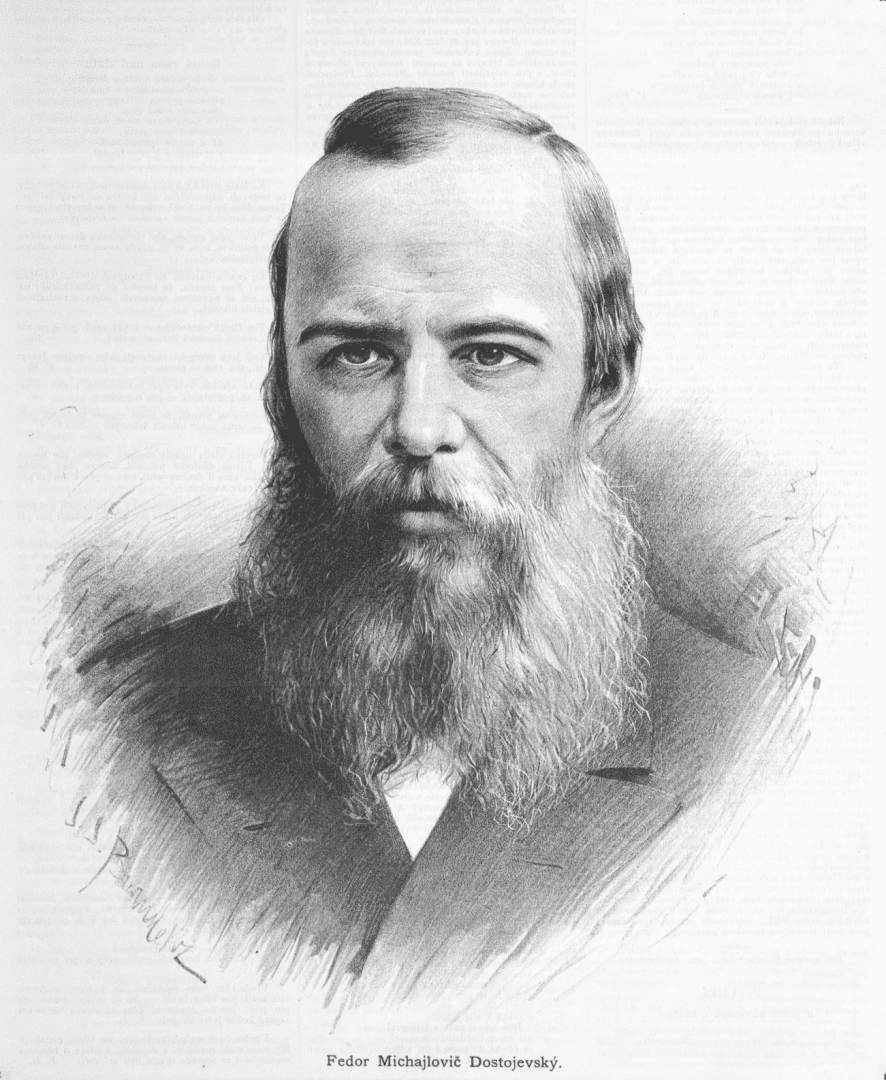 Русский писатель, мыслитель, философ и публицист. Член-корреспондент Петербургской академии наук с 1877 года. Классик мировой литературы, по данным ЮНЕСКО, один из самых читаемых писателей в мире. Собрание сочинений Достоевского состоит из 12 романов, четырёх новелл, 16 рассказов и множества других произведений.
Ф.М.Достоевский
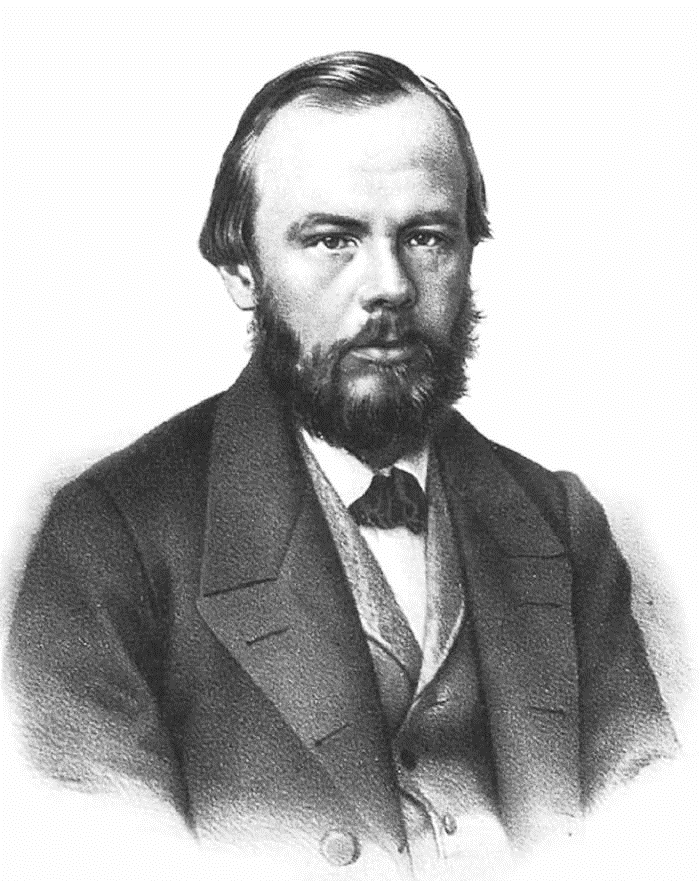 Ф.М. Достоевский один из первых, кто заговорил о детях беспризорниках. В рассказе «Мальчик с ручкой», сопряженном с рассказом «Мальчик у Христа на елке» писатель заострил внимание на проблеме будущего таких детей. Здесь Ф.М. Достоевский проявил себя как пророк. Проблемы, обозначенные в двух произведениях, актуальны в настоящее время. Статистика выдает страшные цифры: в нынешней России два миллиона беспризорных детей, десятки тысяч малолетних преступников. Наркомания среди детей стала нормой. А ведь дети - будущее России.
Рождественский рассказ
Рождественский рассказ (святочный рассказ) - литературный жанр, относящийся к категории календарной литературы и характеризующийся определенной спецификой в сравнении с традиционным жанром рассказа.
При всём разнообразии праздничных рассказов сохранялось главное - особое, рождественское мировосприятие. Истории вмещали в себя мечты о доброй и радостной жизни, о щедрых и бескорыстных душах, о милосердном отношении друг к другу, о победе добра над злом.
Рождественский рассказ
Рождественский рассказ содержит в себе моменты, роднящие его со святочной традицией. Это роль сверхъестественного, чуда, которое происходит на Рождество - второй мотив рождественских (святочных) рассказов. Следует отметить здесь и роль беседы, которая часто служит обрамлением основного сюжета, а также тенденцию к внезапным повествовательным ходам, которые придают произведению занимательность.
Святочный рассказ всегда содержит некий нравственный урок, притчу, пробуждает надежду и любовь в сердцах читателей.
Что такое композиция? Что образует композицию данного рассказа?
Композиция - это построение словесного произведения. Композиционные части рассказа - завязка, развитие действия, кульминация, и развязка.
Анализ рассказа
Не смотря на то, что предновогодняя суета и ожидание рождественского чуда способствует тому, что люди охотнее помогают бедным и обездоленным, замерзающий мальчик не находит сочувствия ни в одном местном жителе. Это холодное равнодушие и жестокость приводят к тому, что малыш попросту замерзает на улице. Автор наталкивает на мысль о том, что такой случай не обычный вымысел, а может встретиться в любом городе, ведь мы так и не узнаем, о каком городе идет речь и как зовут главного героя.
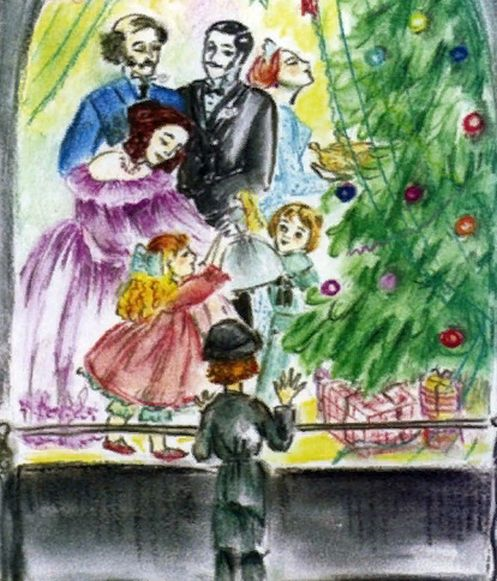 Анализ рассказа
Достоевский построил этот рассказ на контрастах. Сперва мы видим, что мальчишка разочаровывается во всей этой красочной картинке предновогодних приготовлений. Все эти прекрасные игрушки, вкусные пироги и булки и добродушные улыбки не для него, они как бы отгорожены от него холодным равнодушием.
Потом мы видим другую картинку – малыш во сне соединяется с матерью, видит Христа, и он понимает, что наконец-то пришел в свой мир. Там, где ему рады и спешат согреть своей любовью.
Все эти события пробуждают в читателе сочувствие, сострадание, и понятие того, что в такой ситуации может оказаться каждый. Важно уметь проявлять заботу и доброту, кто в ней нуждается.
Что такое портрет и пейзаж в литературе?
Портрет - изображение в произведении внешности персонажа; служит для характеристики героя.
Пейзаж - изображение в художественной литературе картин живой и мертвой природы; создает определенное, нужное автору настроение.
«Милосердие» что означает это понятие? К кому их героев рассказа можно отнести это качество?
Милосердие - чувство готовности оказать бескорыстную помощь, прощение; а также сама такая помощь, прощение, например, благотворительность.
Трагический финал
Трагический финал выделяет рассказ из контекста всей «святочной традиции», где добро, милосердие должны свершиться на земле. Нет в рассказе и мотива «нравственного перерождения героев», что также отделяет его от многих рождественских произведений. Здесь в образе героя никто не хочет узнать младенца Христа. Ребенок встречается с удивительным равнодушием со стороны взрослых. И только Христос готов распахнуть свои объятия для «униженного» мальчика.
Заключение
Рассказ «Мальчик у Христа на елке» сопряжен, с одной стороны, с темой униженных и оскорбленных, а с другой - с философско-символической проблемой незаслуженных и не подлежащих оправданию, безвинных страданий детей.